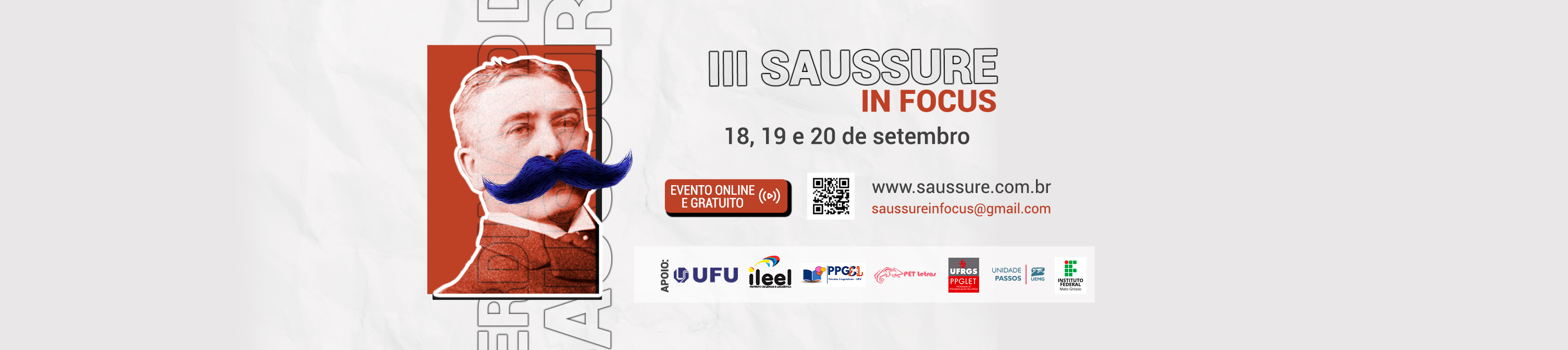 Título da apresentação
Nome do apresentador (Instituição do apresentador)
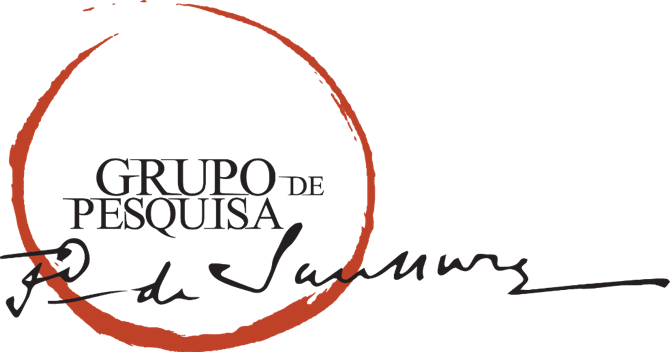 III Saussure in focus | 18 a 20 de setembro de 2024
Título do slide
Texto do slide
III Saussure in focus | 18 a 20 de setembro de 2024
Título do slide
Texto do slide
III Saussure in focus | 18 a 20 de setembro de 2024
Título do slide
Texto do slide
III Saussure in focus | 18 a 20 de setembro de 2024